Пусть дорога станет другом!
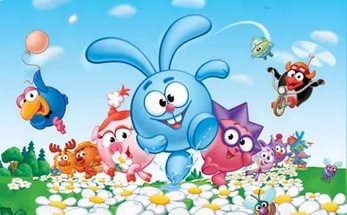 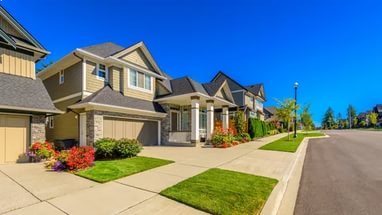 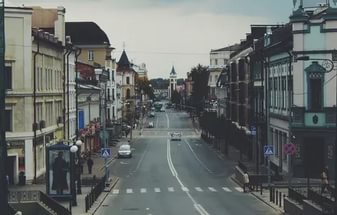 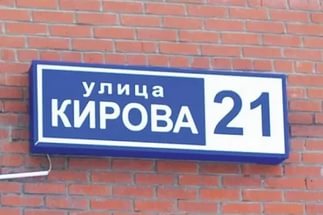 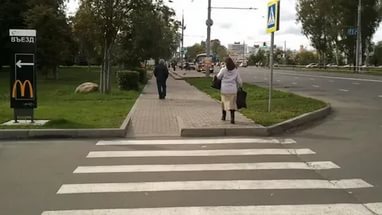 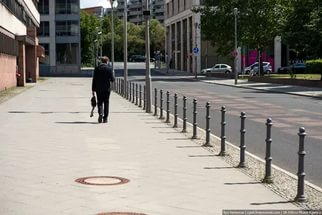 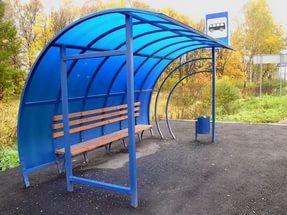 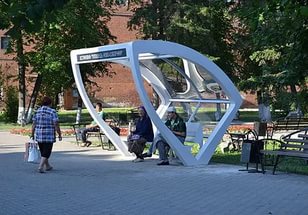 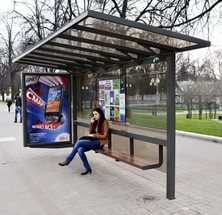 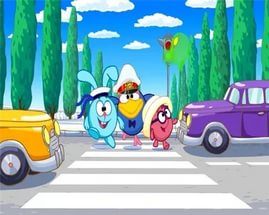 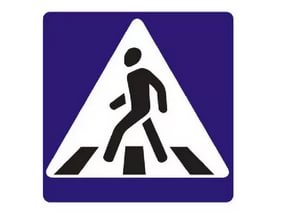 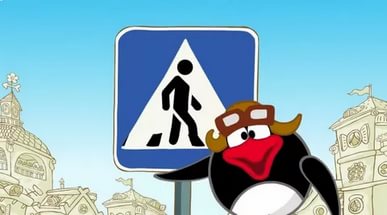 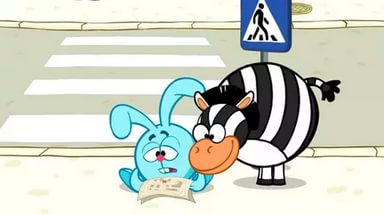 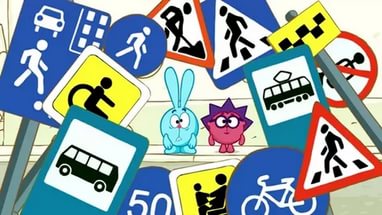 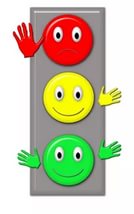 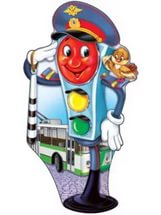 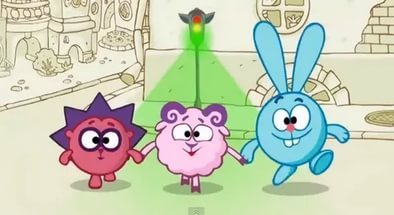 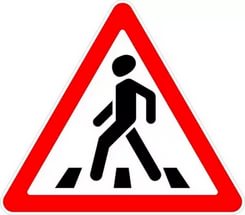 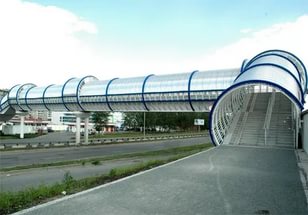 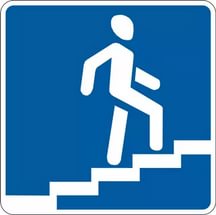 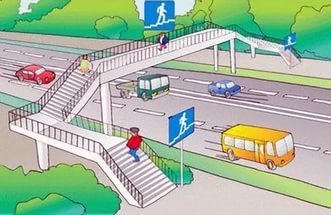 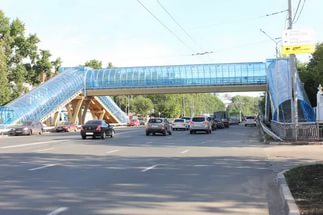 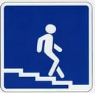 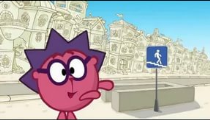 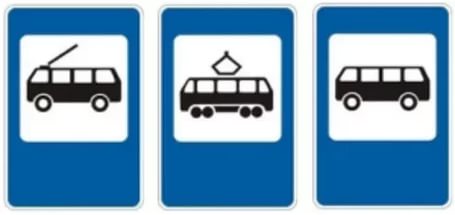 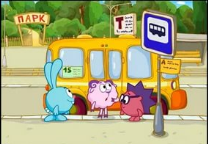 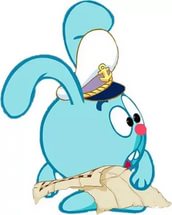 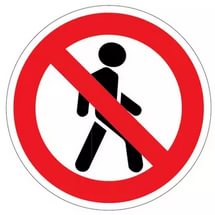 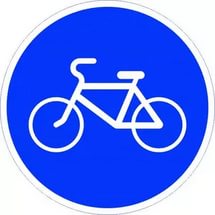 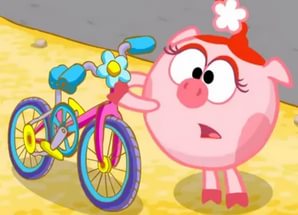 Переходить улицу можно только по пешеходному переходу!
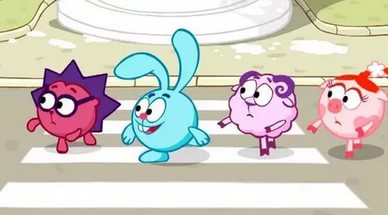 Если нет подземного перехода, ты должен пользоваться переходом со светофором!
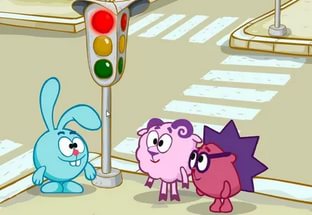 Нельзя переходить улицу на красный свет, даже если нет машин!
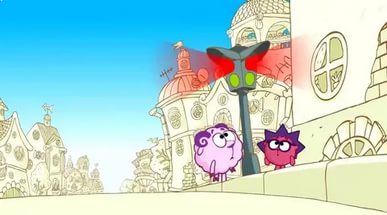 Переходя улицу, всегда нужно смотреть: сначала- налево, дойдя до середины дороги- направо.
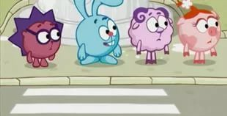 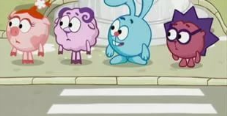 Безопаснее всего переходить улицу с группой пешеходов!
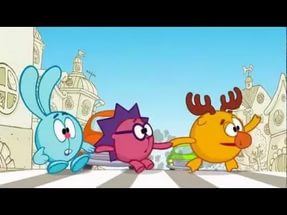 Ни в коем случае нельзя выбегать на дорогу! Перед ней необходимо остановиться.
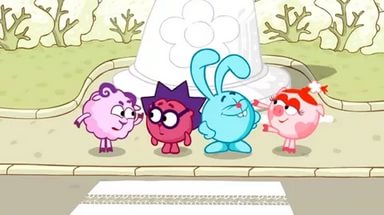 Нельзя играть на проезжей части и на тротуаре!
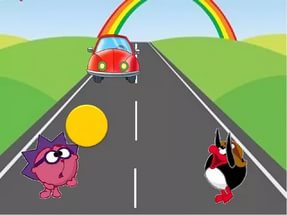 Не переезжай дорогу на велосипеде, а переходи по переходу, ведя велосипед за руль.
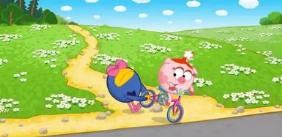 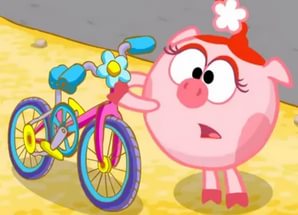 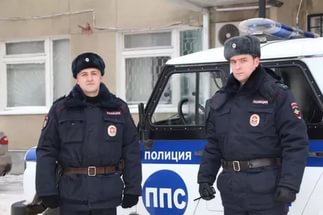 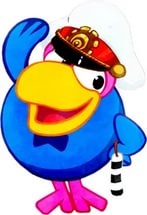 Спасибо за внимание!
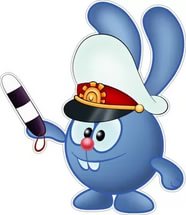